Los Colores
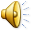 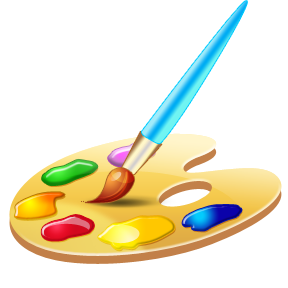 ¡En español!
Colors are adjectives…
rojo
red
[Speaker Notes: “hot” color scheme]
…which means they describe nouns or pronouns.
anaranjado
orange
amarillo
yellow
[Speaker Notes: “warm” color scheme]
In Spanish, adjectives agree with nouns in number (singular/plural)…
verde
green
arboles verdes
[Speaker Notes: “cool” color scheme]
…and in gender (masculine or feminine).
rosado
pink
blanco
white
una ventana rosada y blanca
[Speaker Notes: “pale” color scheme]
Adjectives ending in consonants or vowels other than “o” usually have 2 forms – singular and plural.
azul
blue
azul                  azules
[Speaker Notes: “cold” color scheme]
Adjectives ending in “o” usually have 4 forms in order to match in number and gender.
morado
purple
morado             morada     morados            moradas
[Speaker Notes: “bright” color scheme]
Remember that in Spanish, adjectives come after the noun.
gris
gray
unos edificios grises
[Speaker Notes: “light” color scheme]
Use a form of the verb “ser” to tell what color something is.
marrón
brown
negro
black
El burro es marrón, negro, y blanco.
[Speaker Notes: “Dark” color scheme]
¡Practica!
¿Cuántos colores ves?
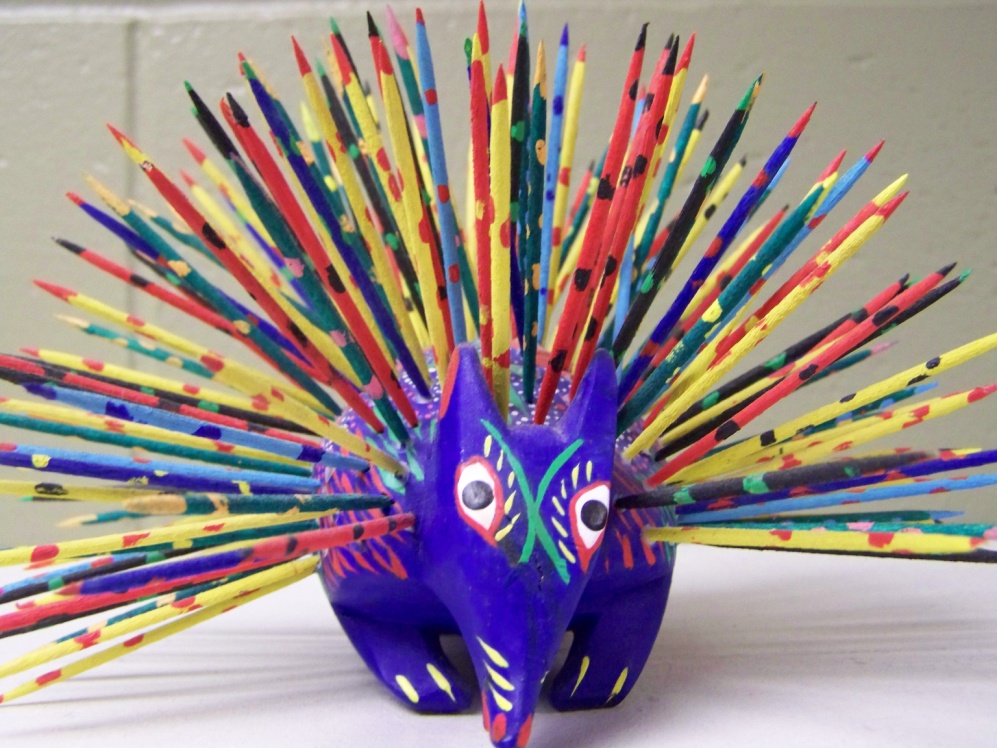 azul
blanco
rojo
negro
amarillo
Music by Justo Lamas - "De Colores" -  justolamasgroup.com
¡Más practica!
¿De qué color es el perro?
¿De qué color es el pájaro?
¡Y más practica!
Juega con los colores
Click here to play color games at Quia.com
Canta con Justo
Click here to sing “De colores” with Justo Lamas
Más juegos con los colores
Click here to play color games at Quizlet.com
Music by Justo Lamas - "De Colores" - justolamasgroup.com